EPICS-FPGA Interface Implementation
Part A
Simin Chen
Date: 12 November 2018
FPGA Background:
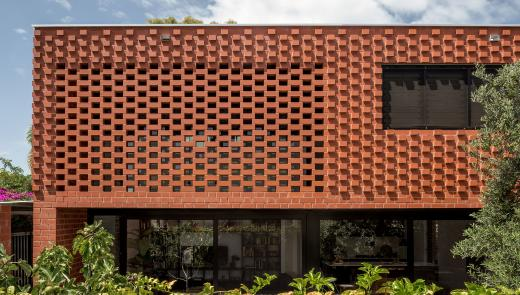 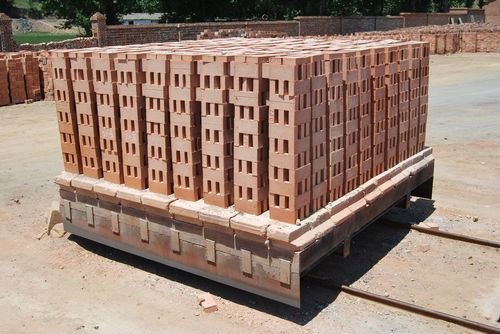 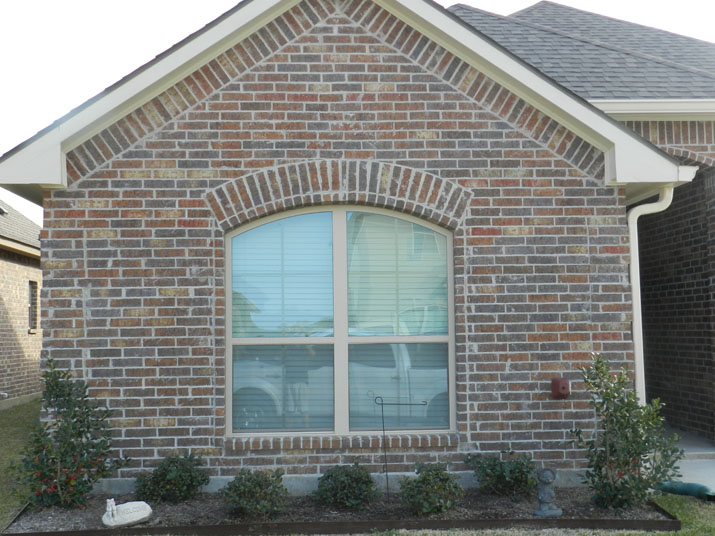 It is not a “processor”！It does not run a program.

 It is a bulk of reconfigurable digital logic suspended in a sea of programmable inter-connects.
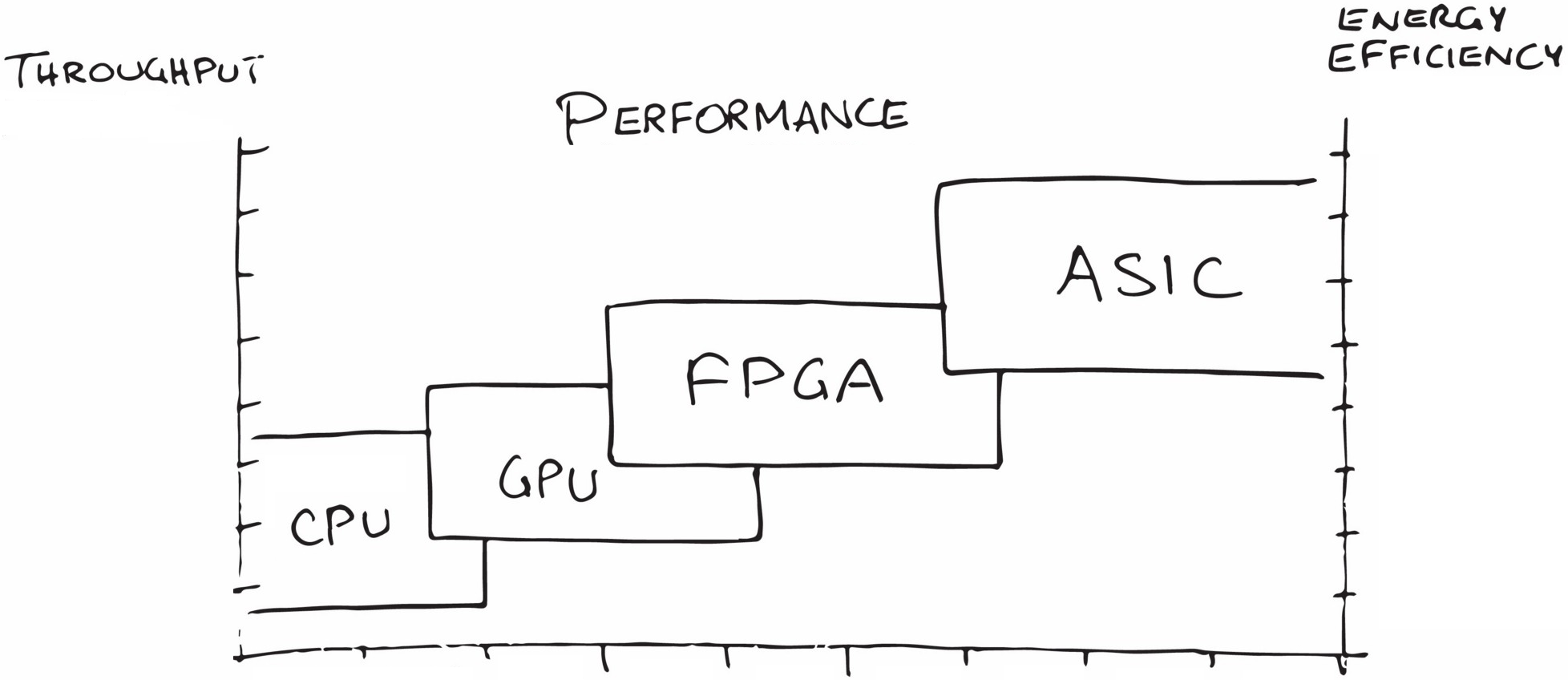 + Mortar
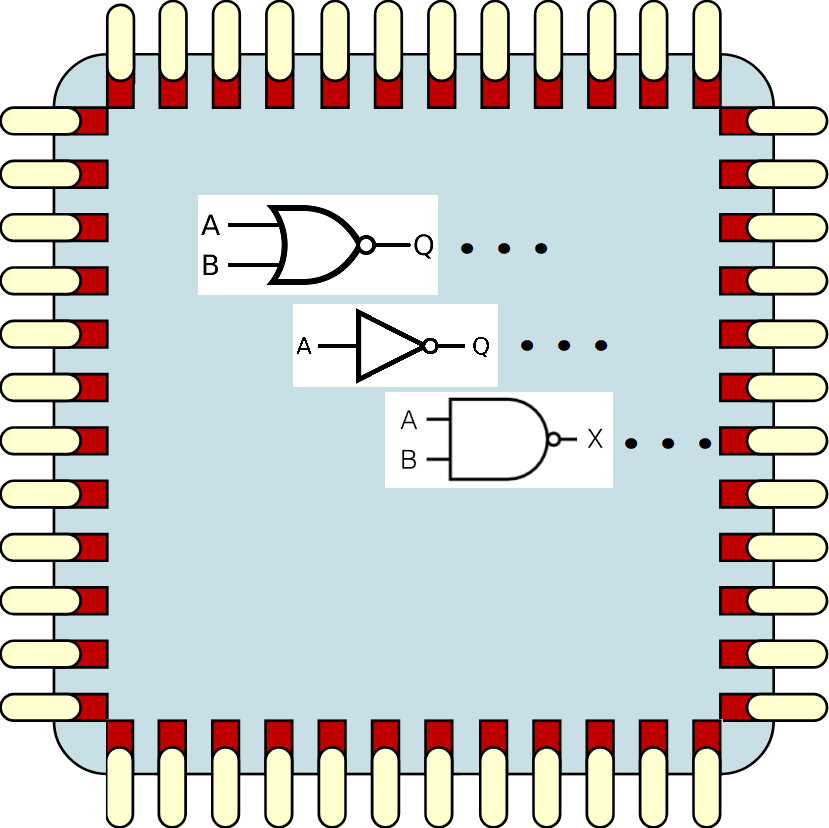 Customer expected functionalities
Config binary
+ Programmable inter-connects
Bulk of reconfigurable
digital logics
Local EPICS Interfaces:
FPGA
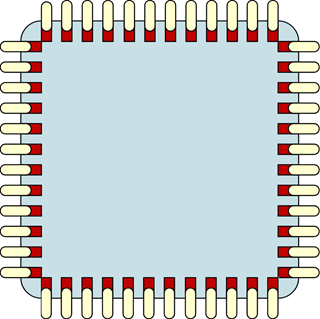 IOC direct memory/register access over PCI Express bus
Operating system assigns address span for FPGA memory/register
High-speed DMA read/write available through particular PCIe endpoints
IOC and FPGA in the same crate (locally)
Used in µTCA architecture project
Register 1
Register 2
Register 3
Address bus
Register 4
.
.
.
Data bus
PCIe
IF
Register N
Local 
EPICS IOC
PCI Express
Bus
Memory
block
Remote EPICS Interfaces:
FPGA
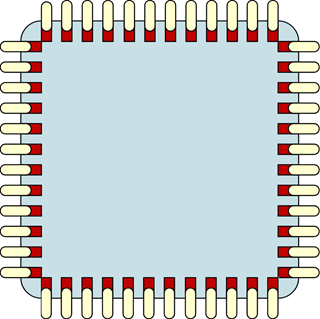 Private protocol over Ethernet UDP data packets
IOC indirect memory/register access over Ethernet connection
The protocol interpreter bridges the private protocol and the memory/register address span
No limitation on IOC location
Use in the FOFB project
Register 1
Register 2
Register 3
Address bus
Register 4
.
.
.
Data bus
Eth.
IF
Protocol 
interpreter
Register N
Remote 
EPICS IOC
Ethernet UDP
Memory
block
Eth. 
header
Protocol
header
Protocol
data payload
Ethernet payload
Remote EPICS Interfaces (Cont’d):
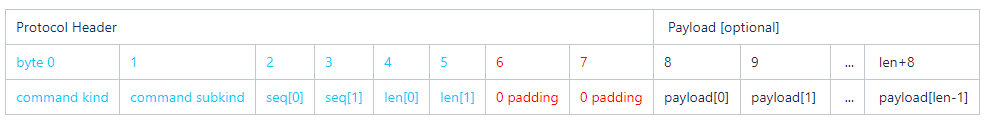 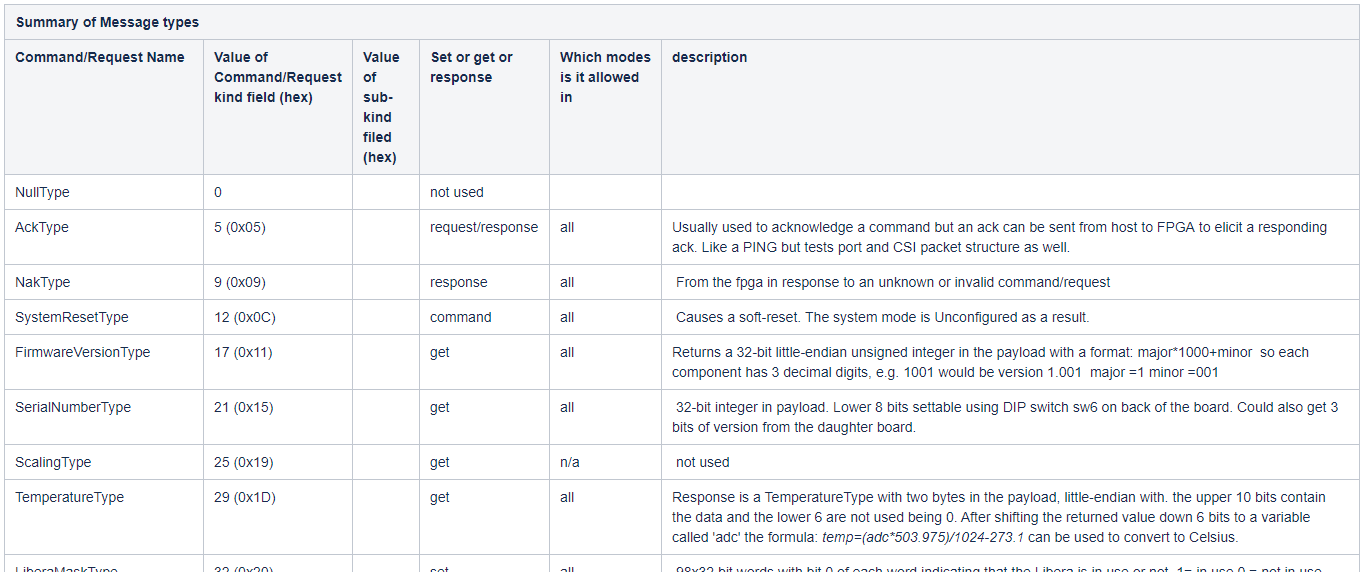